Topic 5 
Road safety operational control
TOM 2204  Safety Administration
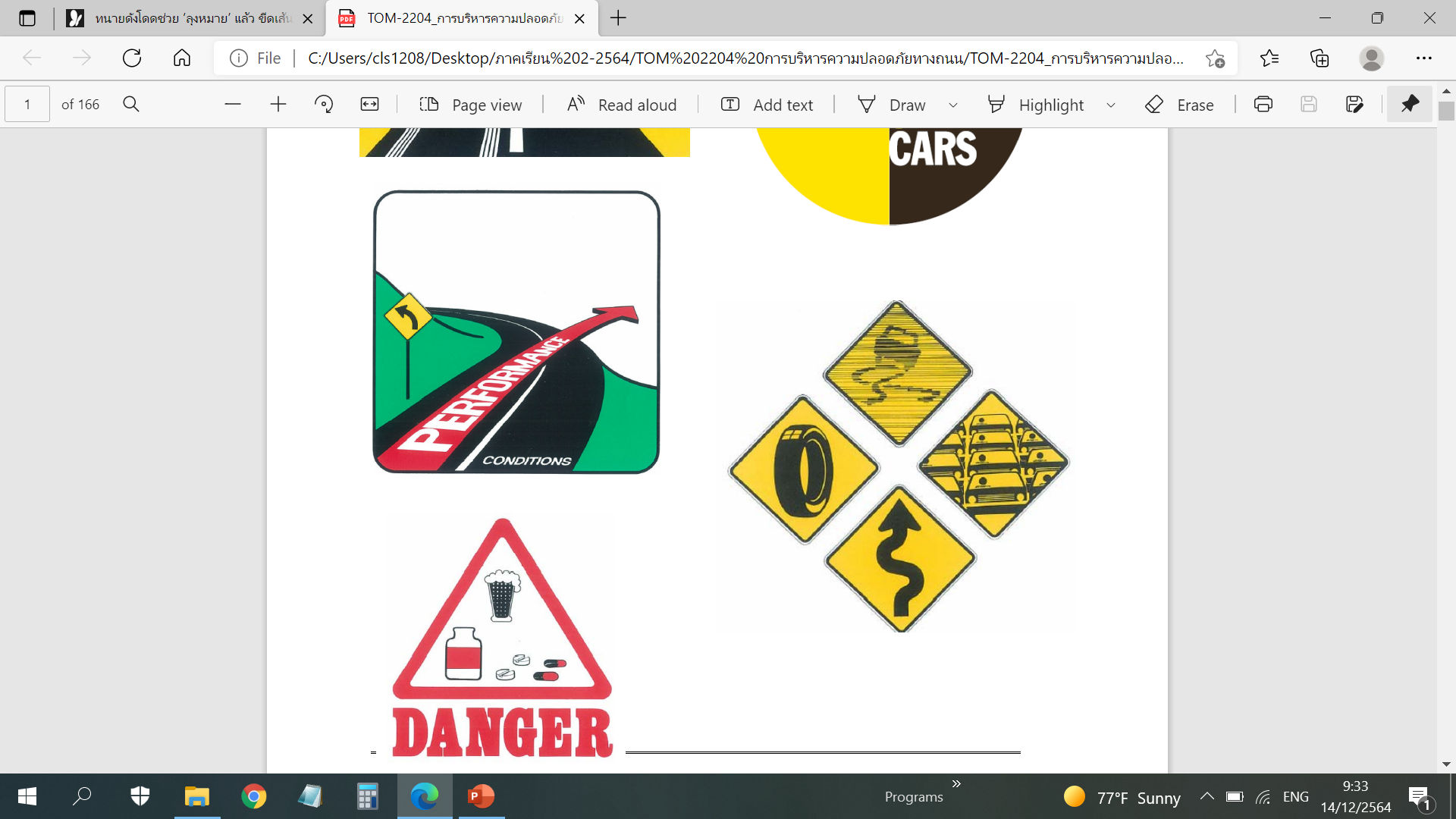 Professor piyamas klakhaeng
Road safety operational control
Documenting
	 The Land Transport Safety Management System shall be documented in the system manual. It is a controlled document and meets the requirements of ISO 9000 or any quality assurance accrediting body. The format is consistent with the manual for the transport business and the manual for the agency.
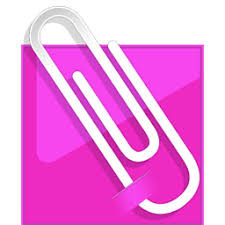 Activities of Land Transport Safety Management System
The activities of the Land Transport Safety Management System that can be categorized into higher levels to control road safety operations are:
1. Subcontractor Management
2. Driver Management 
3. Travel management
4. Emergency response procedures
5. Road Accident Investigation
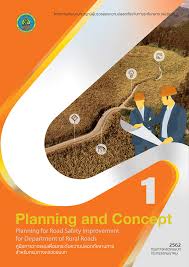 Road safety operational control
Document control
	 The Land Transportation Safety Management System is a document that is available and must be carefully controlled. Principles of document management control are as follows:
- Identification of key activities, requirements by business management departments. 
- Approval by the transport manager or designated person prior to release.
- Annual review with revisions if necessary.
- Make changes and make them as needed/wanted. 
- Have the newest edition available in every place where the document is produced.
- Definitions and understanding of changes and procedures เปลี่ยนแปลง 
- Immediately restricting obsolete parts from the area
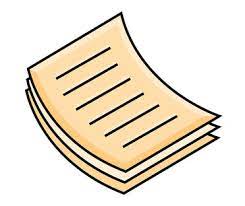 Road safety operational control
Establishing a procedure to regulate road safety operations;	 	The criteria for establishing a procedure to regulate road safety operations are as follows:
- Without procedures to control operations, there will be deviations that do not comply with the policy. Set objectives and goals
- Procedures governing road safety operations can include quality, safety and road safety.
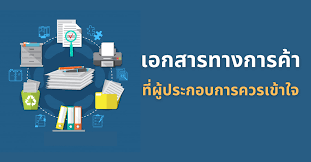 Road safety operational control
- Procedures governing road safety operations should be clear on the criteria for work.
- Procedures governing road safety operations may provide a link to how significant road safety issues can be controlled. Either in terms of processes or in terms of products and services. 
- Procedures governing road safety operations must be communicated to subcontractors.
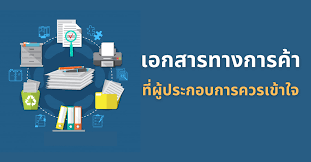 Road safety planning and procedures
The establishment of road safety plans and procedures aims to improve the achievement of road safety work through the implementation of strategic goals. Plans and procedures shall include:


- A clear description of the nature of the objectives of the safety management
- Appointing responsibilities at various levels of management in an organization. to set objectives and achieve them
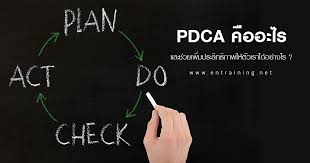 Road safety planning and procedures
- Formulation of road safety work rules for various levels of management.
- Planning for emergencies and contingencies 
- Resource requirements and execution schedules
- Subcontractor Driver and bus management
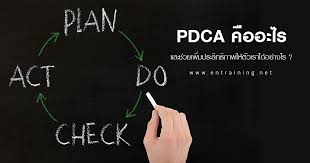 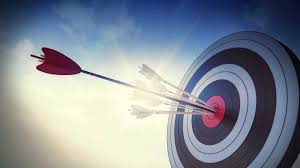 Strategic goals, plans and procedures
The establishment of road safety plans and procedures aims to improve the achievement of road safety work through the implementation of strategic goals. Plans and procedures shall include: 
- Change management
- Availability of property (vehicle selection and maintenance procedures)
- Industry involvement
Strategic goals, plans and procedures
- Project for assistance (Lobby) from the government sector
- Public works projects
- Operating procedures and work instructions
- Detailed characteristics of the project covering safety, such as accident-free driving awards. road accident poster Videos to Promote Motivation and Mindfulness
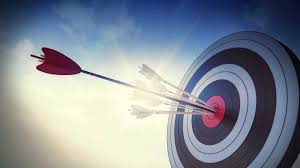 Other forms of regulation of road safety operations
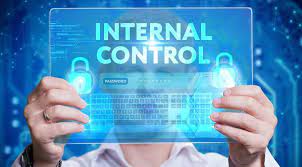 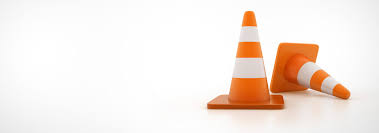 End.